送付先 エネルギー・エージェンシーふくしま　行き
E-mail : e.a.fukushima@f-open.or.jp
 
福島県再生可能エネルギー関連産業推進研究会
令和３年度 太陽光・エネルギーネットワーク合同分科会　　　　　　　参加申込書
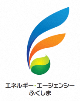 申込締切：令和３年12月13日(月)
※お申込みのE-mailアドレスは、Web参加の際に使用するアドレスをご記入ください。
※お申込みの方のみご参加ください。